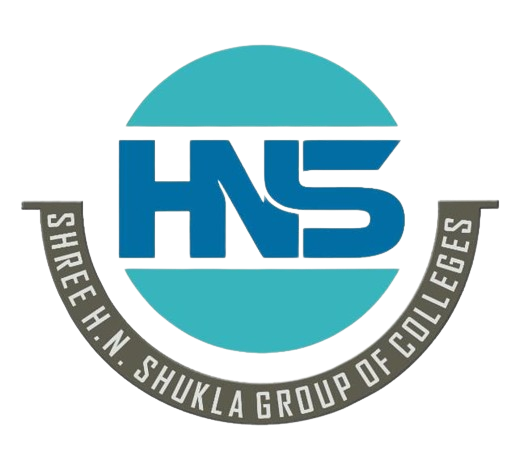 B. Sc Nursing Sem-5                         Subject: CHN-1
Shree H.N.Shukla Nursing Institute,Rajkot
INTRODUCTION OF CHN
HEALTH
Health is the level of functional or metabolic efficiency of a living organism. In humans it is the general condition of a person’s mind and body, usually meaning to be free from illness, injury or pain. Generally we know, health is absence of disease.
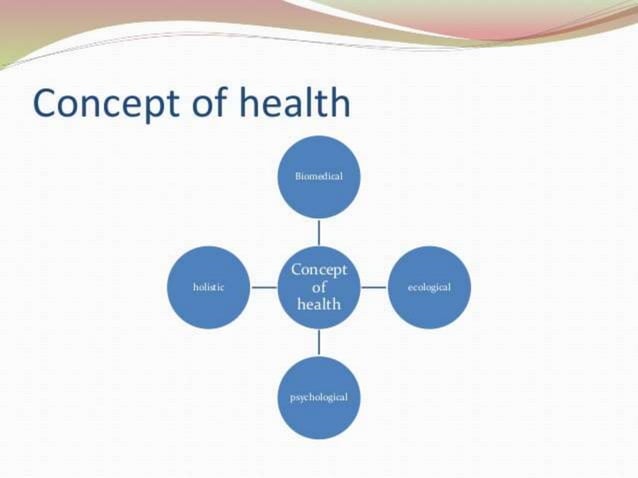 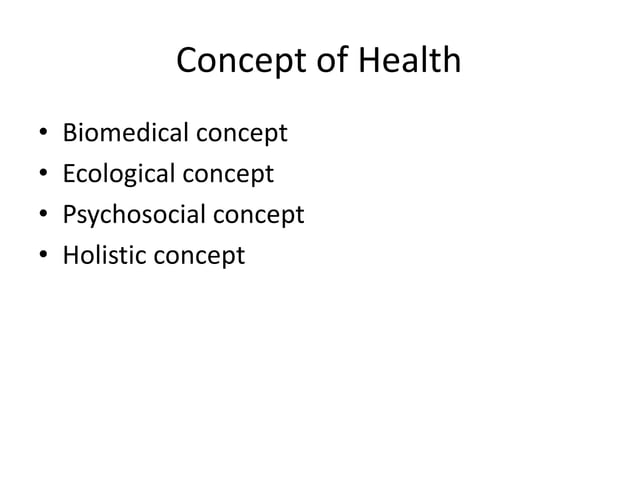 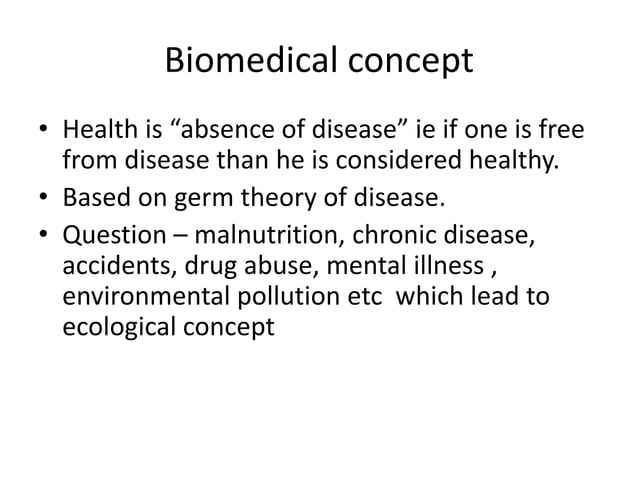 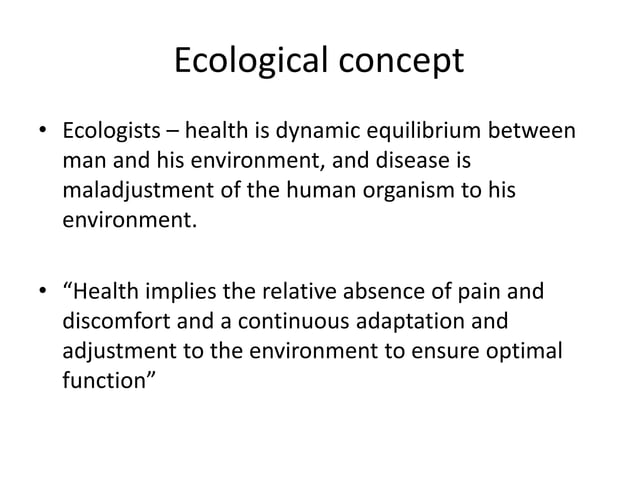 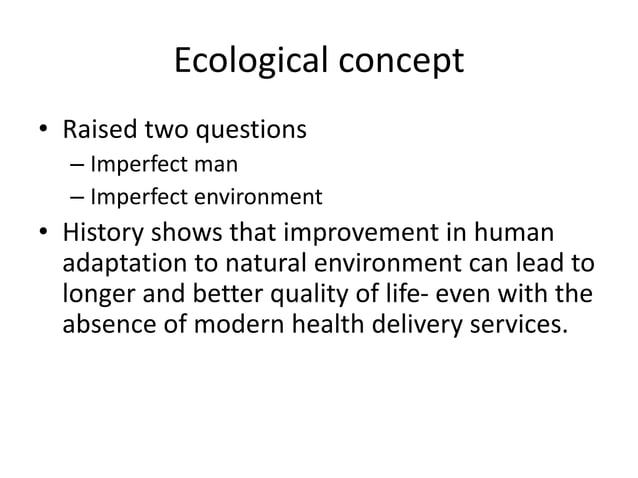 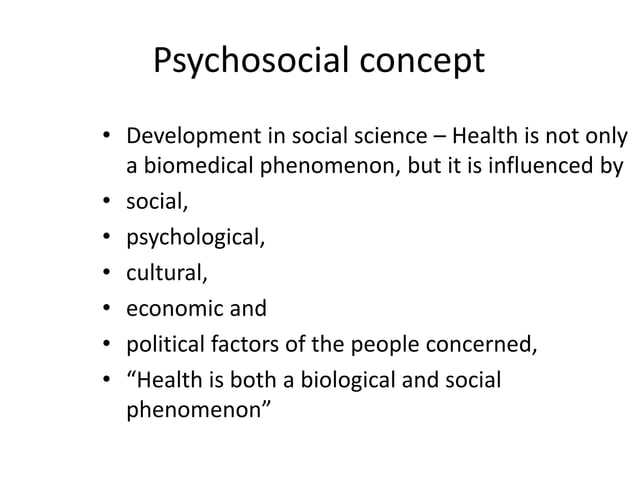 Holistic Concept
The holistic models synthesis of all models or concepts.
It recognizes the strength of physical, psychological, social economic, political & environmental influences of health.
H.c. of health has been defined as unified multidimensional process involving the well-being of whole person in the contest of his environmental.
The holistic approach implies that all sectors of society have an effect on health in particular.
It is consent with body and mind.
By holistic concept who has gave a definition of health.
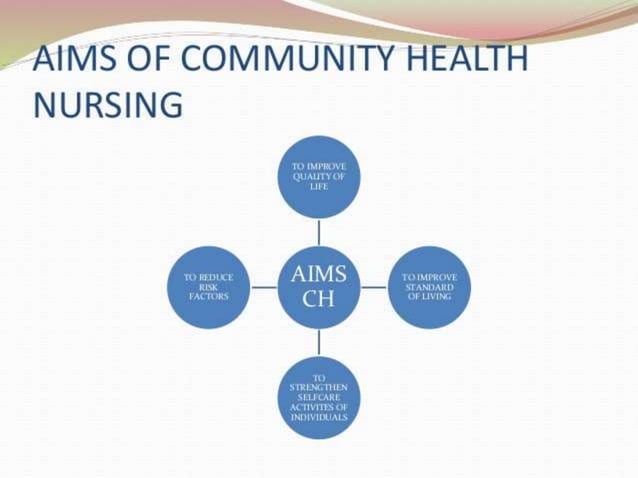 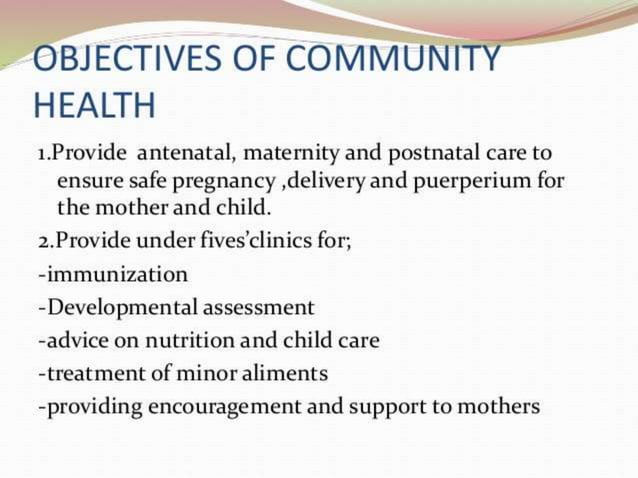 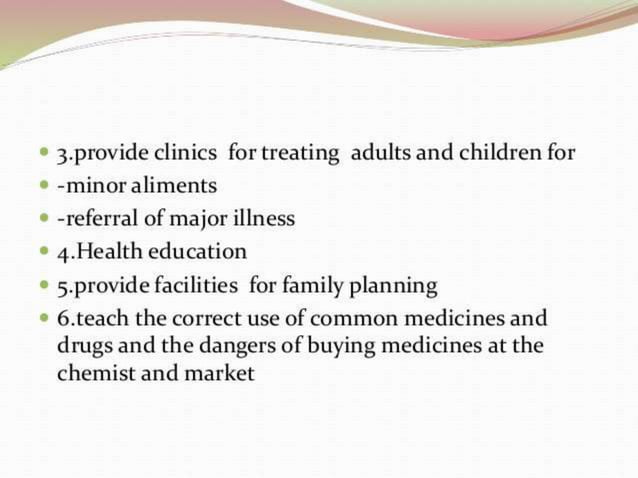 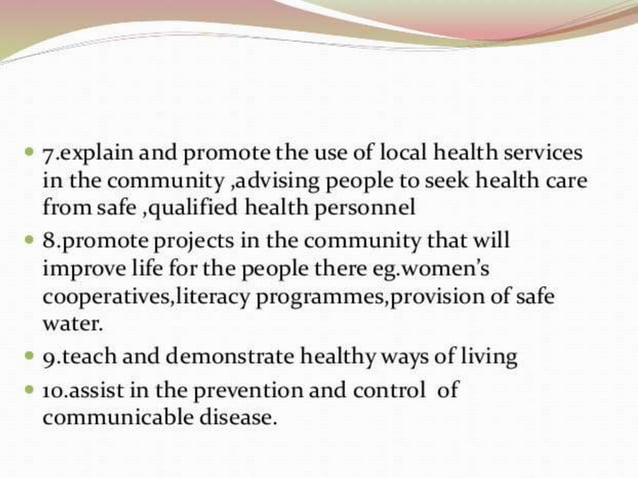 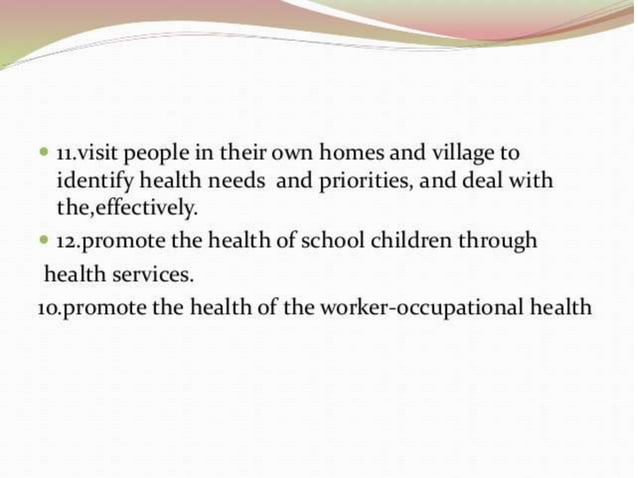 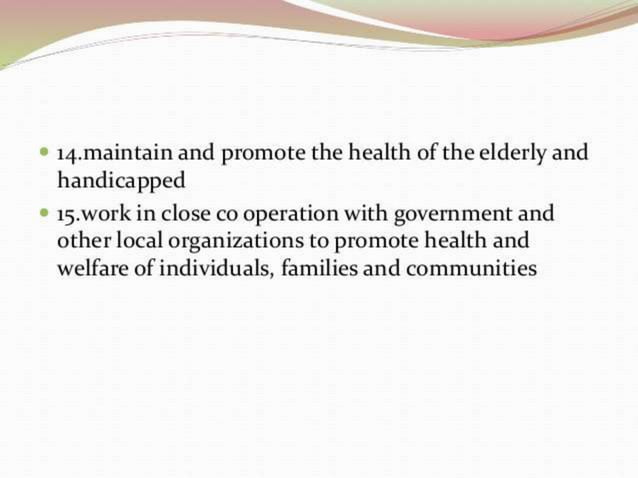 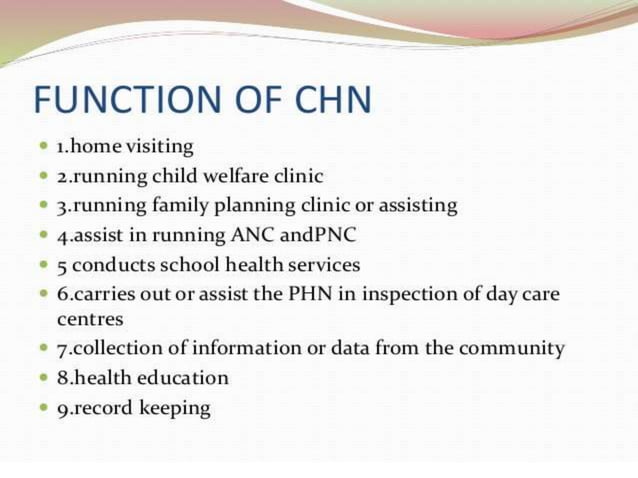 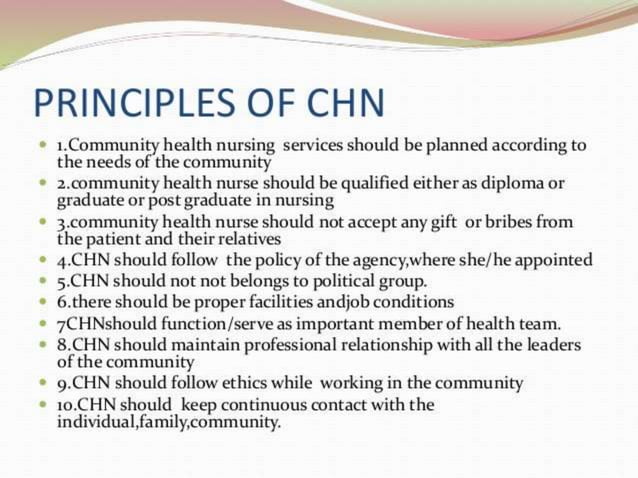 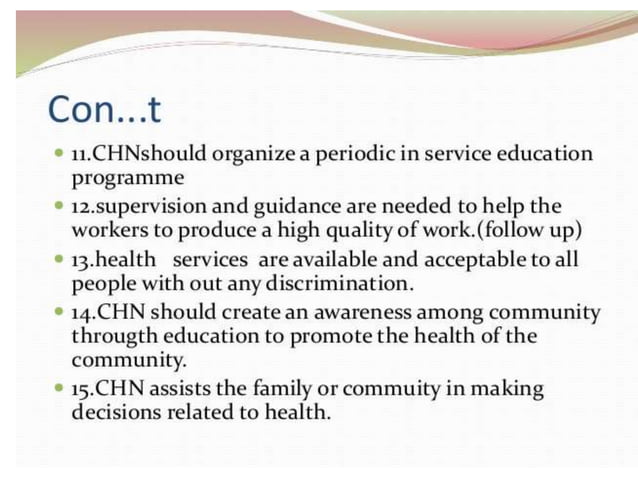 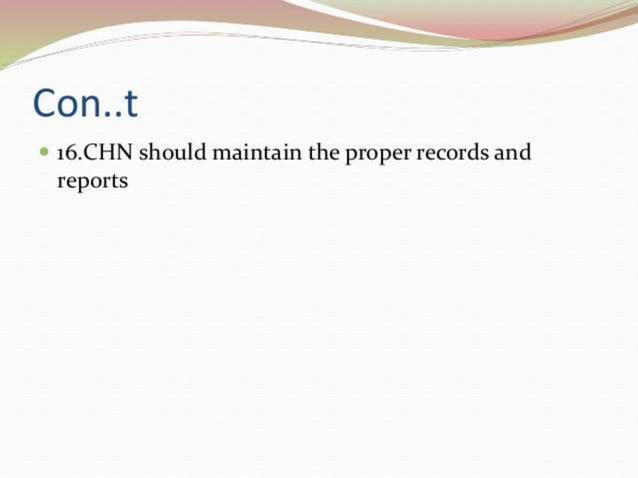 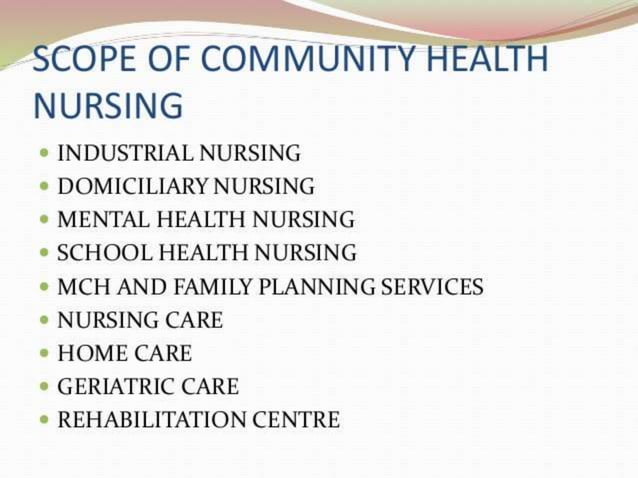 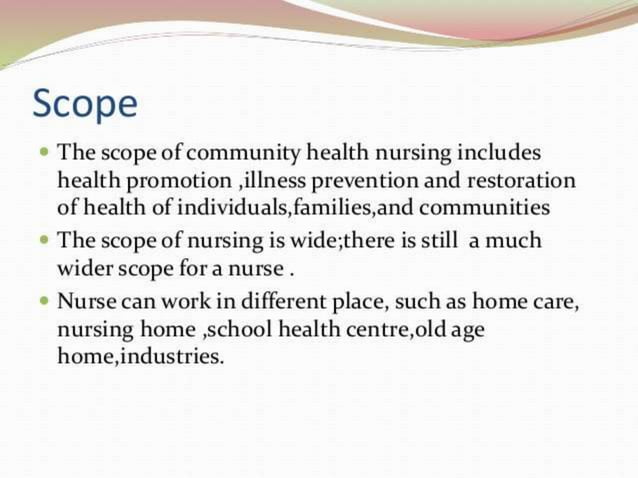 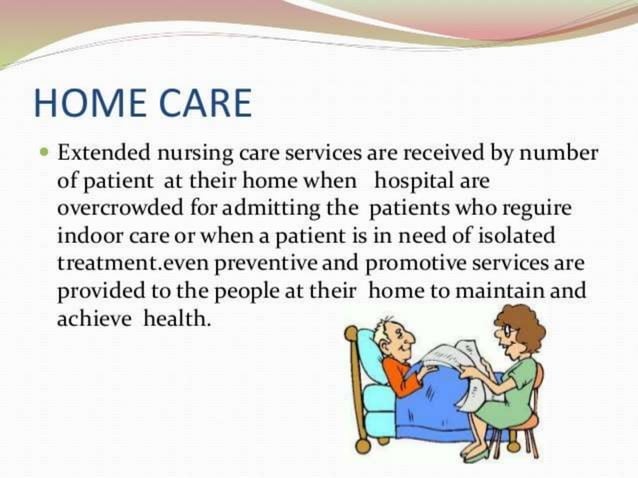 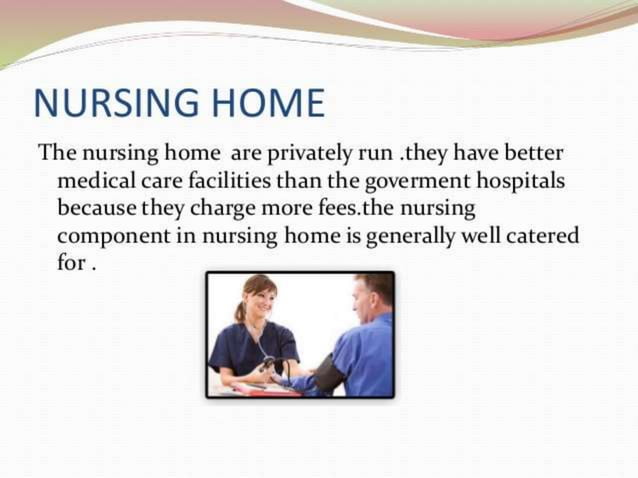 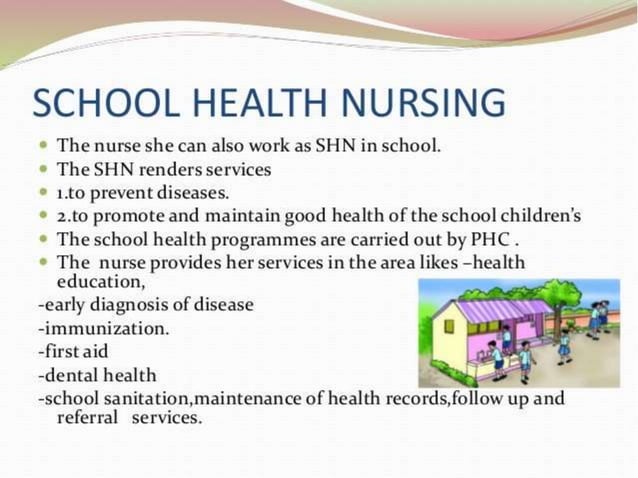 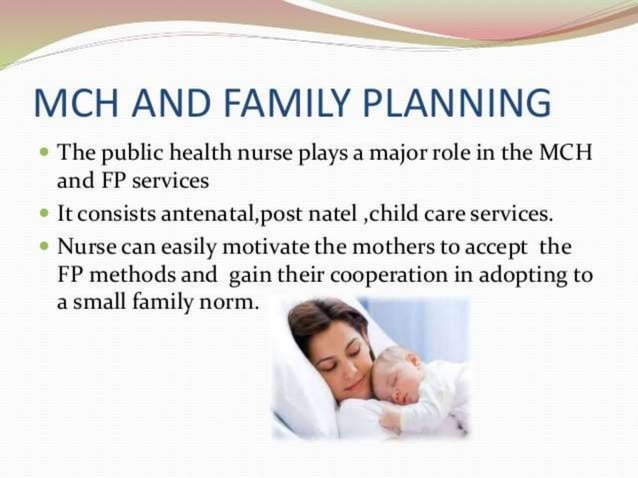 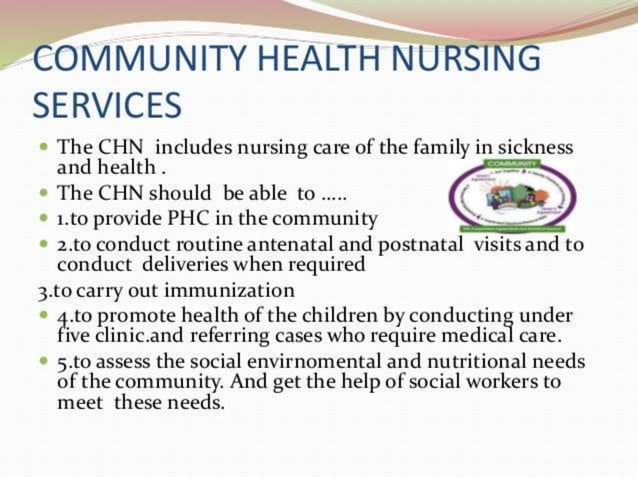 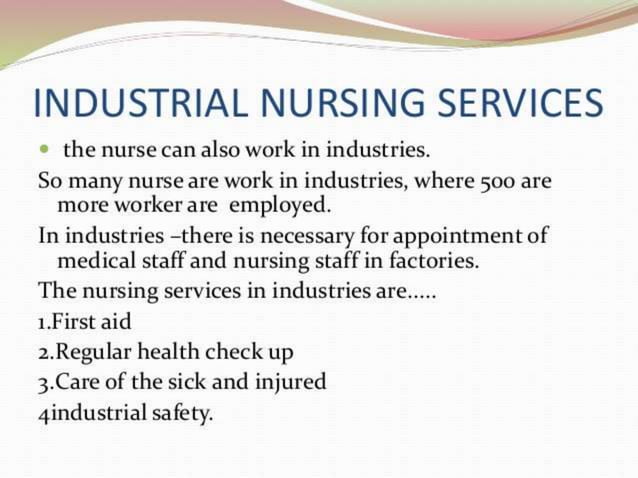 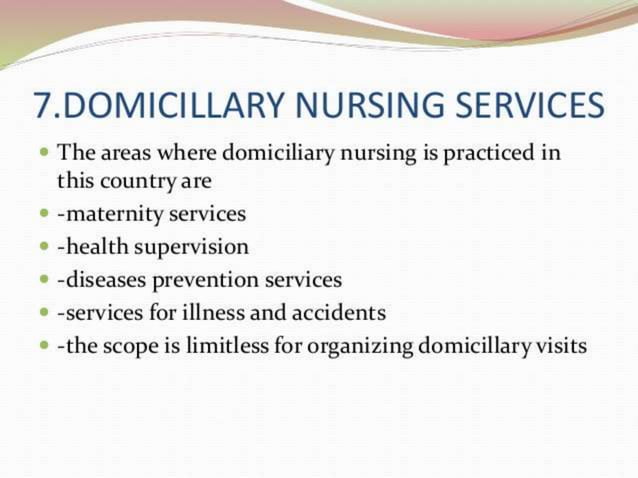 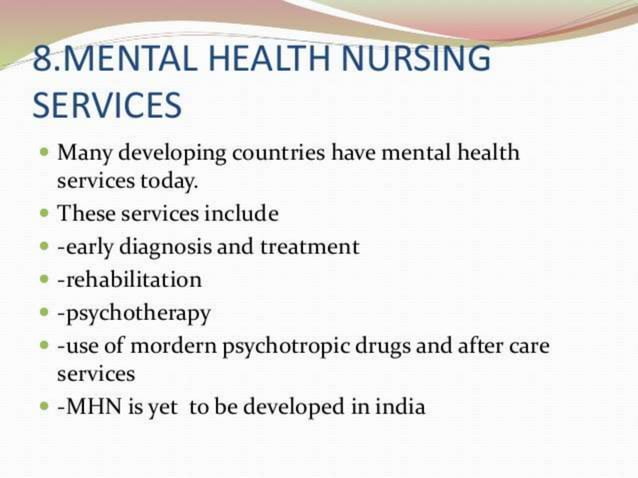 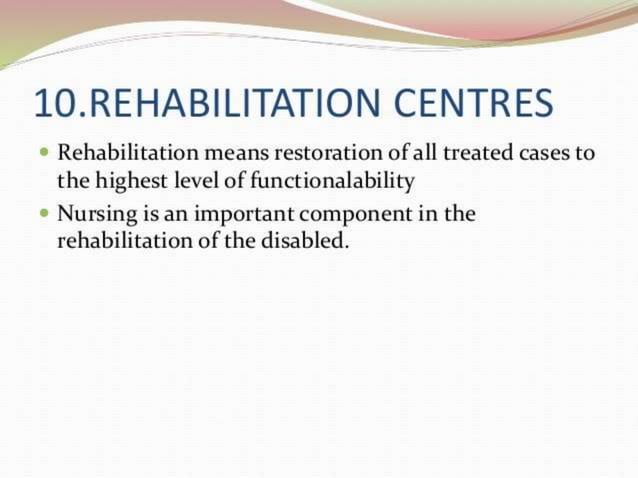 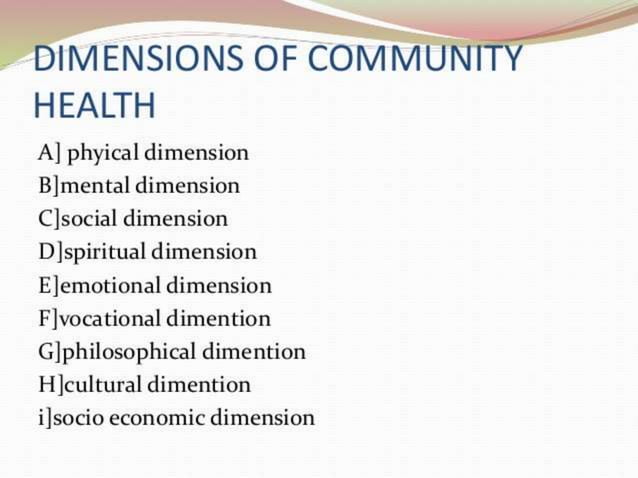 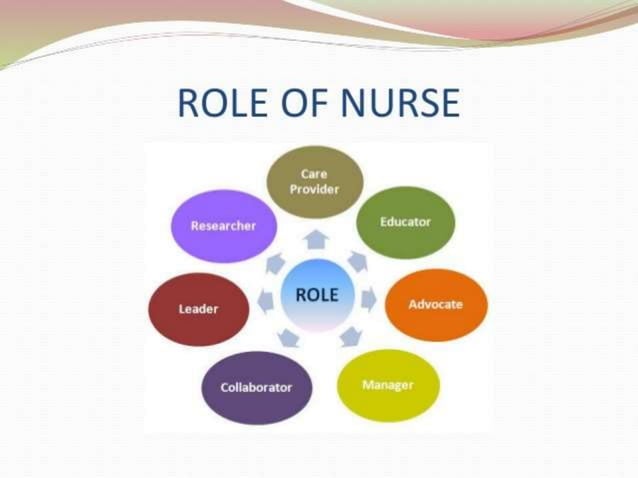